Area x*y
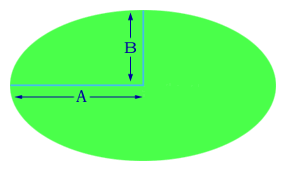 Ellipse
Area = Pi * A * B ,
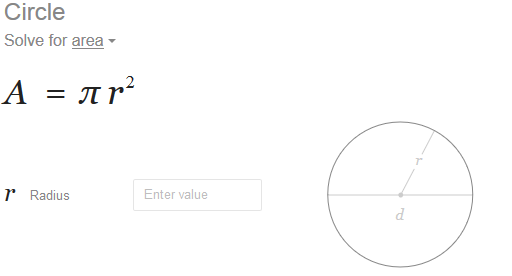 Cut in ½ and combine area 
of 2 triangles ( ½ bh)x2
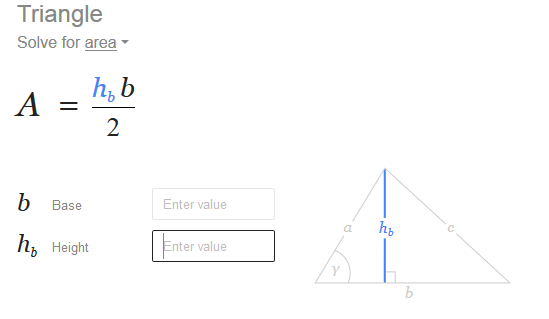